20 – 2 – 20191ST GYMNASIUM OF CHOLARGOS AT SNFCC
ATTENDING AN ENVIRONMENTAL EDUCATIONAL PROGRAM – DOING EXPERIMENTS BASED ON CLIMATE CHANGE
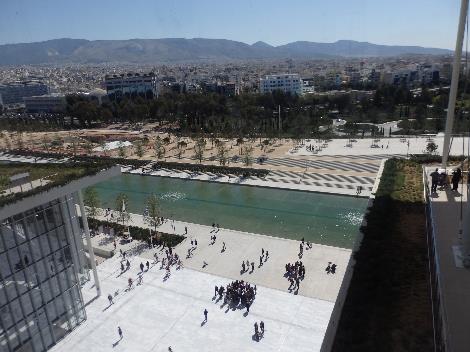 Teachers and students of 1st Gymnasium of Cholargos visited the multifunctional environmentally sustainable center SNFCC
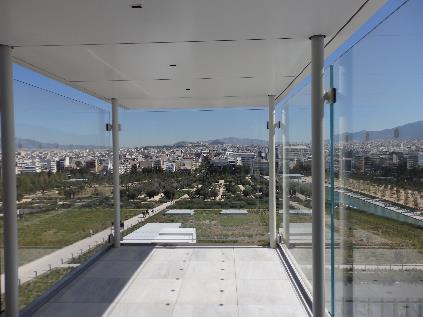 Stavros Niarchos cultural center is a leading example of environmental sustainability at three levels : design and construction, operation, footprint in the local ecosystem.
SNFCC park stretches over an area of 21 hectares. Students were guided by a scientist of physics at a part of it. They admired a rich variety of flora …
… including olive trees, aromatic herbs and other plants that reflect the Mediterranean landscape
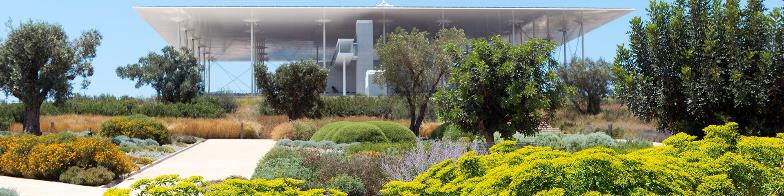 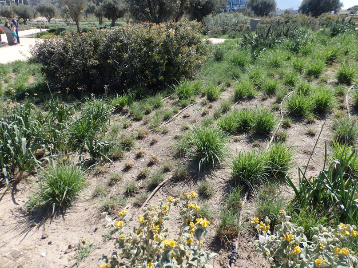 They were also guided at the building of National Library. Its relocation from a historic neoclassical building in downtown Athens to its new  premises at SNFCC is completed last year.
Then, they attended a lecture about how the scientists cope with the problem of climate change. He talked about the ways monitoring weather conditions.
… and took part in several experiments based on climate change and the consequences such as ice melting …
… Greenhouse effect, measuring and comparing temperatures.
All students found this program very interesting and they enjoyed their selves looking through VR glasses the whole area of Stavros Niarchos Foundation!